Procesi i integrimit në BE:
Roli i Kuvendit të Kosovës dhe i Komisionit të tij për Integrime Evropiane
[Speaker Notes: Note:

To Change the Picture and replace new one as same shape Follow the steps below

Select the picture first > Mouse Right button click>change picture>Browse and select the image from your computer>Click Insert

That’s it. You are Done !!!]
Politika e zgjerimit të BE-së
Bashkimi Evropian u krijua me qëllim të nxitjes së paqes, të prosperitetit dhe të vlerave evropiane në kontinentin e vjetër. Në vitin 1951, gjashtë shtete themeluese hapën rrugën për një partneritet unik ekonomik dhe politik që aktualisht i strehon 28 shtete, me një perspektivë të ardhshme të hapur për të gjithë rajonin e Ballkanit Perëndimor.
Procedura gjithëpërfshirëse e aprovimit siguron që të gjitha vendet e ardhshme anëtare të BE-së janë të gatshme t’i zbatojnë standardet dhe rregullat e BE-së. Si një hap i parë, shtetet duhet ti plotësojnë tri kushte kryesore të quajtura ‘Kriteret e Kopenhagës’, si më poshtë:
 
institucione stabile që e garantojnë demokracinë, sundimin e ligjit, të drejtat e njeriut dhe respektin për dhe mbrojtjen e pakicave;
ekonomi funksionale të tregut dhe kapacitet për përballimin e konkurrencës dhe të forcave të tregut në BE; dhe
aftësi për t’i marrë përsipër dhe për t’i zbatuar në mënyrë efikase obligimet e anëtarësimit, përfshirë këtu respektimin e qëllimeve të unionit politik, ekonomik dhe monetar.
 
Përveç kësaj, BE-ja e rezervon të drejtën për të vendosur kur është e gatshme për zgjerimin e ardhshëm. Në rastin e Ballkanit Perëndimor, një kusht i veçantë kërkon që vendet e rajonit të angazhohen në bashkëpunimin rajonal dhe në marrëdhëniet e fqinjësisë së mirë (i referuar si stabilizimi dhe asociimi).
[Speaker Notes: Note:

To Change the Picture and replace new one as same shape Follow the steps below

Select the picture first > Mouse Right button click>change picture>Browse and select the image from your computer>Click Insert

That’s it. You are Done !!!]
Procesi i aderimit hap pas hapi
1
Ekzaminimi i hollësishëm
Bën identifikimin e fushave ku ekziston nevoja për harmonizim të legjislacionit nacional, të institucioneve apo të       praktikave, me acquis të BE-së.
2
Raportimi dhe monitorimi
Dokumentet strategjike vjetore dhe raportet individuale për shtetet përgatiten gjatë tërë procesit.
3
Negociatat
Zhvillohen në bazë të 35 Kapitujve, ku secili prej tyre korrespondon me fushat e ndryshme të politikave. Vendet kandidate i dorëzojnë pozicionet e tyre negociuese ndera vendet anëtare të BE-së pajtohen për një pozicion të përbashkët.
4
Traktati i anëtarësimit
Rezultatet e negociatave inkorporohen në draftin e traktatit të anëtarësimit. Traktati i finalizuar votohet nga institucionet e BE-së, nënshkruhet dhe ratifikohet nga shtetet anëtare dhe nga shteti që aderon.
[Speaker Notes: Note:

To Change the Picture and replace new one as same shape Follow the steps below

Select the picture first > Mouse Right button click>change picture>Browse and select the image from your computer>Click Insert

That’s it. You are Done !!!]
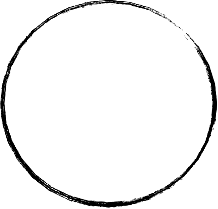 Kosova 
pritet ti marrë rreth 
645.5 milionë EURO 
financim nga 
IPA 2014-2020
Përkrahja financiare nga BE
IPA

Përkrahja financiare për procesin e anëtarësimit nga BE-ja në fazën e para-anëtarësimit sigurohet nga Instrumenti i Asistencës Para-Anëtarësimit 

IPA fokusohet në dy prioritete kryesore. 

I. Ofron asistencë për plotësimin e kritereve politike dhe ekonomike lidhur me miratimin e acquis të BE-së dhe zhvillimin e kapaciteteve institucionale të gjyqësorit. 
II. Ofron asistencë për shtetet për ti përgatitur ato për shfrytëzimin e fondeve strukturore dhe të kohezionit pas anëtarësimit.
Në periudhën 2007-2013 janë siguruar mbi 11 miliardë euro, ndërsa për periudhën 2014-2020 pritet të alokohet një shumë shtesë prej 11.7 miliardë euro për rajonin e Ballkanit Perëndimor.
[Speaker Notes: Note:

To Change the Picture and replace new one as same shape Follow the steps below

Select the picture first > Mouse Right button click>change picture>Browse and select the image from your computer>Click Insert

That’s it. You are Done !!!]
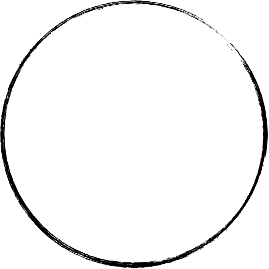 PSA
Procesi i Stabilizim Asociimit është një partneritet progresiv ndërmjet BE-së dhe shtetit përkatës ku synimet e përbashkëta politike dhe ekonomike përshtaten sipas nevojave specifike të atij vendi.
MSA
Synimet e PSA-së përkthehen në veprime konkrete. Në rastin e Kosovës, Marrëveshja e Stabilizim-Asociimit ka qenë marrëdhënia e parë kontraktuese me BE-në, e nënshkruar më 2015. Ajo nënkupton detyrime ligjore për Kosovën.
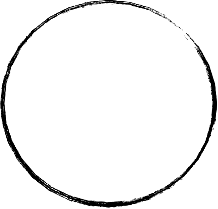 Kosova në rrugën e saj drejt BE-së
PKZMSA
Programi Kombëtar për Zbatim të Marrëveshjes së Stabilizim Asociimit përbën dokumentin kryesor të politikave për procesin e asociimit. Është strategji për planifikimin, zbatimin dhe monitorimin e zbatimit të të gjitha reformave.
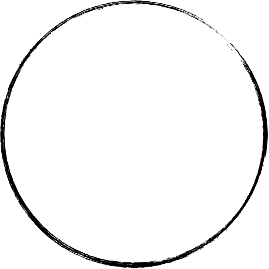 [Speaker Notes: Note:

To Change the Picture and replace new one as same shape Follow the steps below

Select the picture first > Mouse Right button click>change picture>Browse and select the image from your computer>Click Insert

That’s it. You are Done !!!]
2008
2005
2009
2000
2003
1997
Momentet kyçe
1 nëntor
Fillon Procesi i Stabilizim Asociimit për Evropën Juglindore
21 qershor
Deklarata e Samitit BE-Ballkan Perëndimor
1 prill	
Komunikata e Komisionit Evropian – 
E ardhmja evropiane për Kosovën
4 shkurt
Veprimi i përbashkët për themelim të EULEX-it në Kosovë

18 shkurt
Shpallja e pavarësisë së Kosovës njihet nga Këshilli i BE-së

9 dhjetor
EULEX-i bëhet operacional
14 tetor	
Komunikata e Komisionit Evropian  -Kosova- Përmbushja e perspektivës së saj evropiane
2012
2015
2014
2016
2013
19 janar
Komisioni Evropian e lanson dialogun për liberalizim të vizave
10 shtator
Kosova e shpallë përfundimin e pavarësisë së mbikëqyrur
10 tetor
Studimi i fizibilitetit për MSA-në
22 prill
Beogradi dhe Prishtina e nënshkruajnë ‘Marrëveshjen e Brukselit’
25 korrik	
Fillon MSA ndërmjet BE-së dhe Kosovës
27 tetor
Nënshkrimi i MSA-së
10 mars
Kuvendi i Kosovës e miraton PKZMSA-në

1 prill
Hyn në fuqi MSA

4 maj
Komisioni Evropian propozon udhëtimin pa viza, me plotësimin e disa kushteve

9 nëntor
Qeveria e Kosovës e miraton Agjendën e Reformës Evropiane për maksimizim të përfitimeve ekonomike dhe politike nga Marrëveshja e Stabilizim Asociimit
Përfitimet dhe sfidat për Kosovën
Përfitimet
Siguria, stabiliteti politik dhe bashkëpunimi rajonal në Ballkanin Perëndimor
Prosperiteti dhe zhvillimi ekonomik
Standardet më të larta të jetesës dhe modernizimi
Shteti më i fuqishëm, më efikas dhe pa  korrupsion
Sfidat
Përshtatja e ekonomisë për tu ballafaquar me sfidat e tregut të përbashkët evropian
Shfrytëzimi efikas i asistencës teknike dhe financiare të BE-së
Forcimi i funksionimit të institucioneve të Kosovës
Ruajtja e qëndrimit pozitiv të shoqërisë sa i përket integrimit në BE
[Speaker Notes: Note:

To Change the Picture and replace new one as same shape Follow the steps below

Select the picture first > Mouse Right button click>change picture>Browse and select the image from your computer>Click Insert

That’s it. You are Done !!!]
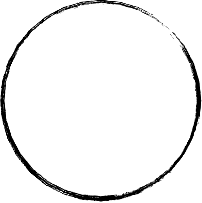 Detyra 1
Përafrimi me ligjet e BE-së
Detyra 2
Monitorimi dhe shqyrtimi i hollësishëm
Detyra 4
Shpërndarja e informatave
Detyra 3
Bashkëpunimi ndërkombëtar dhe ndër-parlamentar
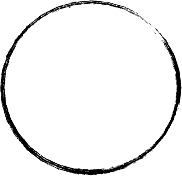 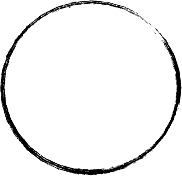 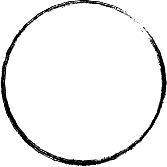 Roli i parlamenteve në procesin e anëtarësimit në BE
Parlamentet kombëtare janë pjesëmarrës kyç në procesin e anëtarësimit dhe e bëjnë mbikëqyrjen e tërë procesit. Ato i pasqyrojnë opinionet kombëtare dhe e përfaqësojnë diversitetin e qytetarëve dhe i shprehin interesat kombëtare.
[Speaker Notes: Note:

To Change the Picture and replace new one as same shape Follow the steps below

Select the picture first > Mouse Right button click>change picture>Browse and select the image from your computer>Click Insert

That’s it. You are Done !!!]
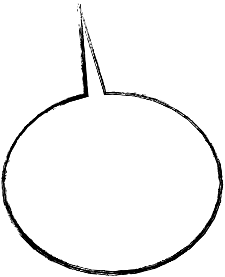 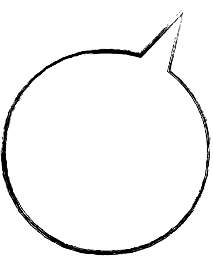 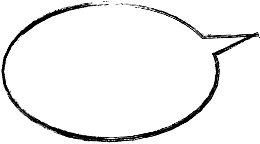 Komisioni përgjegjës për integrimin evropian merret vetëm me projektligjet që kanë të bëjnë me BE-në.
Parlamenti e miraton dhe e monitoron ekzekutimin me kohë të planit kombëtar për harmonizim me ligjet e BE-së që përgatitet nga Qeveria.
Përafrimi me legjislacionin e BE-së
Praktikat e mira të parlamenteve të vendeve anëtare të BE-së
Qeveria i siguron parlamentit memorandumin shpjegues gjithëpërfshirës dhe tabelën e përputhshmërisë që i bashkëngjitet çdo projektligji.
Me anë të miratimit të ligjeve, parlamentet sigurojnë transpozimin e acquis të BE-së në sistemin ligjor kombëtar. 

Bazuar në planin kombëtar të harmonizimit ligjor që përgatitet nga qeveria, parlamentet bëjnë monitorimin e fuqishëm politik të përafrimit ligjor.
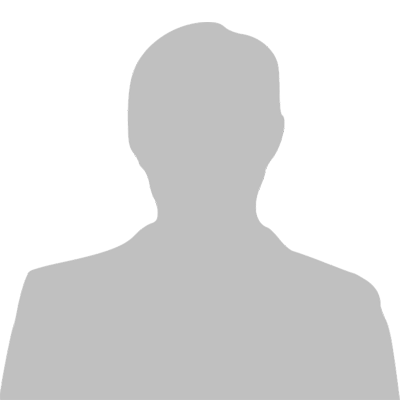 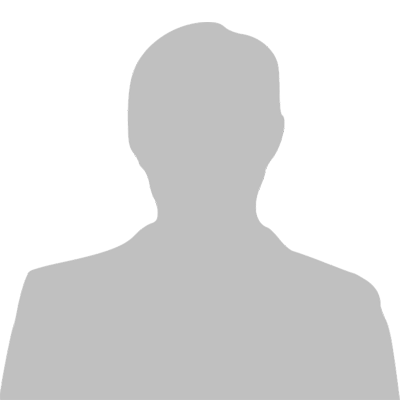 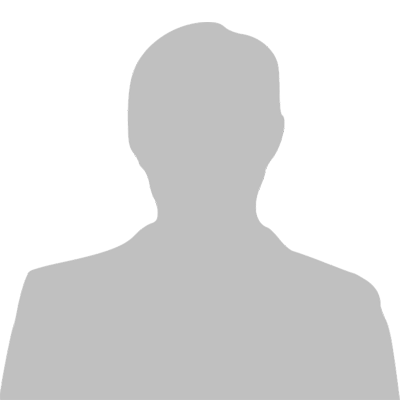 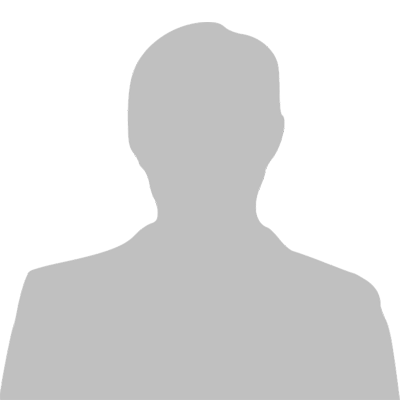 [Speaker Notes: Note:

To Change the Picture and replace new one as same shape Follow the steps below

Select the picture first > Mouse Right button click>change picture>Browse and select the image from your computer>Click Insert

That’s it. You are Done !!!]
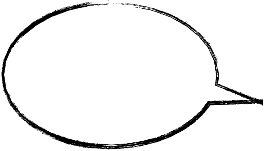 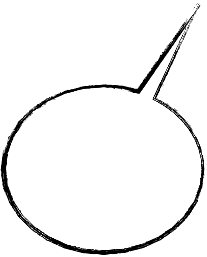 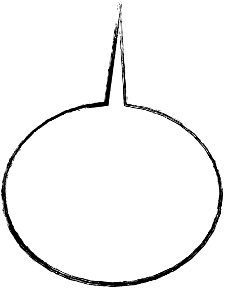 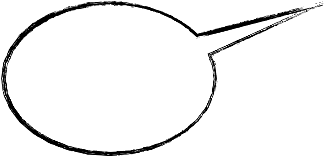 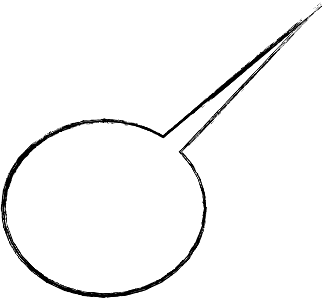 Mbikëqyrja e fuqishme politike e aktiviteteve të qeverisë lidhur me BE-në është çelës i suksesit.
Mbikëqyrja e shfrytëzimit të fondeve të BE-së bëhet në mënyrë sistematike.
Monitorimi dhe shqyrtimi i hollësishëm
Debatet për politikat e BE-së organizohen në baza të rregullta dhe në mënyrë të strukturuar, në seancë plenare dhe në nivel të komisioneve.
Praktikat e mira të parlamenteve të BE-së
Raporti vjetor i qeverisë për zbatimin e kontratës me BE-në analizohet dhe aprovohet.
Raportet vjetore vendore të Komisionit Evropian analizohen dhe diskutohet kontributi nacional.
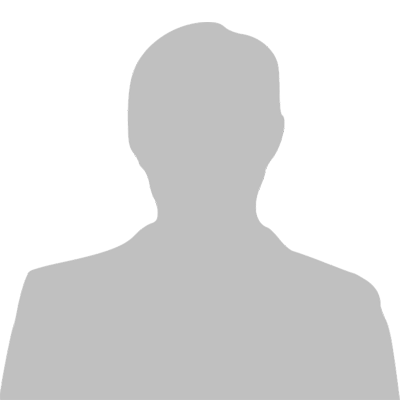 Parlamenti e autorizon qeverinë për përfaqësim të pozicioneve të vendit, duke i monitoruar kështu ngushtë aktivitetet e qeverisë.

Ndonëse qeveria është aktori kryesor në procedurën e zgjerimit, mbikëqyrja nga parlamenti e siguron konsensusin më të gjerë të mundshëm politik.
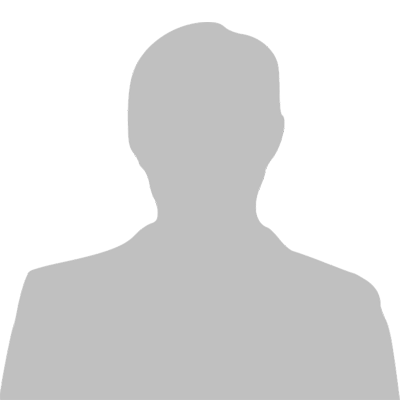 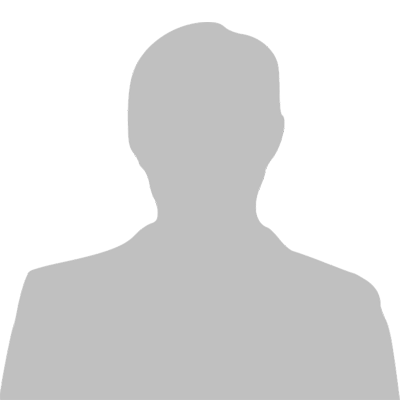 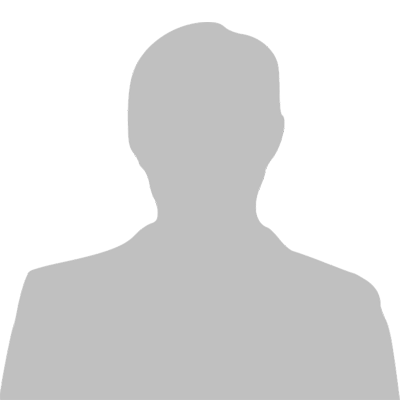 [Speaker Notes: Note:

To Change the Picture and replace new one as same shape Follow the steps below

Select the picture first > Mouse Right button click>change picture>Browse and select the image from your computer>Click Insert

That’s it. You are Done !!!]
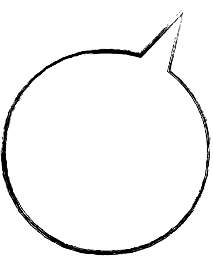 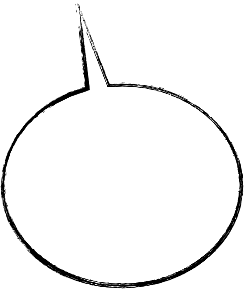 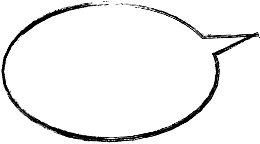 Diplomacia parlamentare është esenciale për ndërtimin e besimit ndërmjet partnerëve.
Kontaktet e rregullta me zyrën vendore të BE-së kontribuojnë në mirëkuptimin reciprok të situatës sa i përket integrimit evropian.
Bashkëpunimi ndërkombëtar dhe ndër-parlamentar
Komisioni përgjegjës për integrimin evropian e fton ambasadorin e vendit që e mban presidencën e radhës së BE-së për të siguruar informacion të dorës së parë për programin e Presidencës.
Praktikat e mira të parlamenteve të BE-së
Diplomacia parlamentare është një aset në procesin e zgjerimit për forcimin e reputacionit ndërkombëtar dhe të përkrahjes për vendin. 

Kontaktet e rregullta me Parlamentin Evropian dhe me parlamentet e vendeve anëtare të BE-së, si dhe bashkëpunimi parlamentar rajonal janë çelës i suksesit të procesit të integrimit.
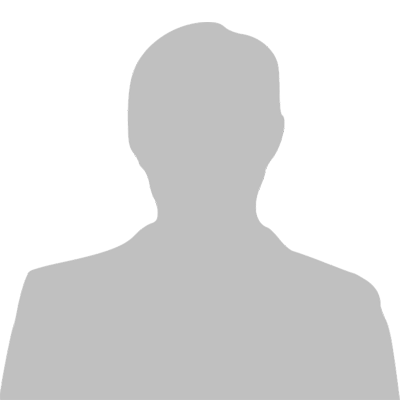 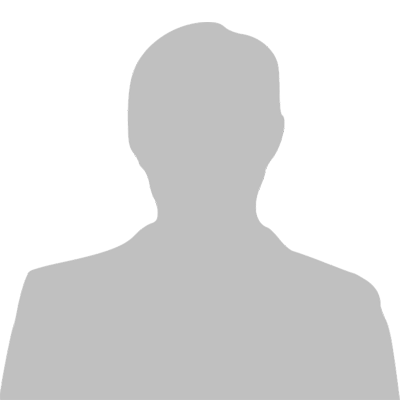 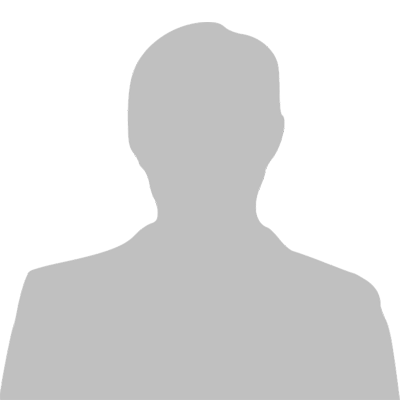 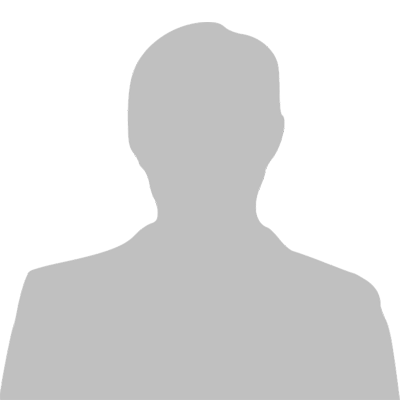 [Speaker Notes: Note:

To Change the Picture and replace new one as same shape Follow the steps below

Select the picture first > Mouse Right button click>change picture>Browse and select the image from your computer>Click Insert

That’s it. You are Done !!!]
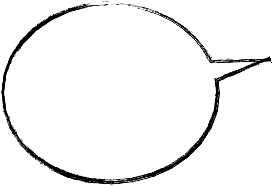 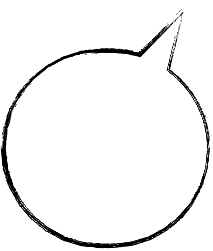 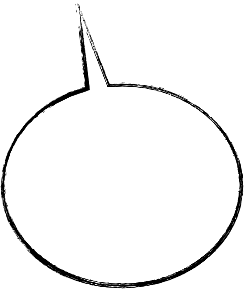 Parlamenti e ka strategjinë e vet të komunikimit rreth BE-së, për ti shpjeguar përfitimet e integrimit në BE për publikun e gjerë në këtë proces afatgjatë.
Aktivitetet për shpërndarjen e informatave
Për të ruajtur interesimin pro-evropian, qëndrimet dhe opinionet shkëmbehen dhe kanalizohen drejtpërdrejt në debatin politik.
Konferencat lidhur me temën, programet e komunikimit në terren, publikimi i materialeve informuese, bashkëpunimi me institucionet kombëtare dhe ndërkombëtare, me OJQ-të dhe me akademinë.
Praktikat e mira të parlamenteve të BE-së
Parlamenti është burim i informacionit për publikun në lidhje me integrimin në BE. 

Përmes aktiviteteve të tij, është përgjegjës për forcimin e vlerave të transparencës dhe shkëmbimit të informatave.
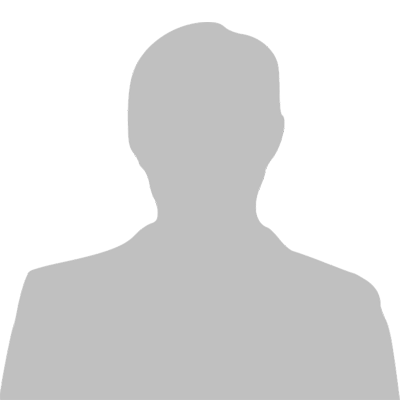 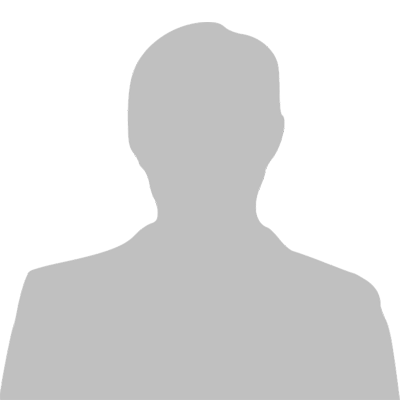 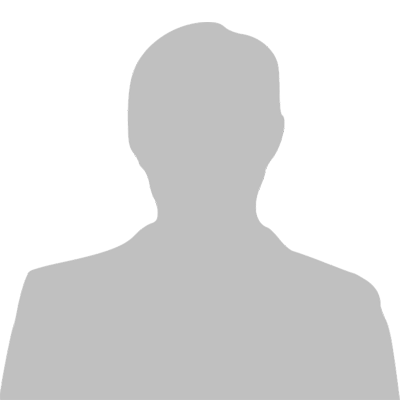 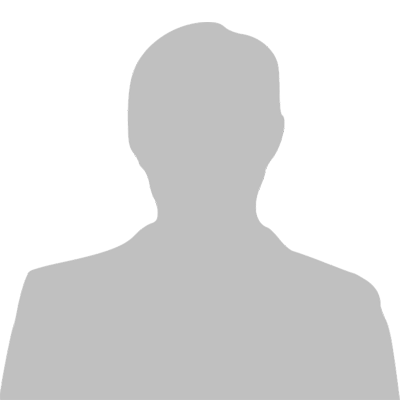 [Speaker Notes: Note:

To Change the Picture and replace new one as same shape Follow the steps below

Select the picture first > Mouse Right button click>change picture>Browse and select the image from your computer>Click Insert

That’s it. You are Done !!!]
Komisioni për Integrime Evropiane i Kuvendit të Kosovës
Komisioni për Integrime Evropiane (KIE) është një nga katër komisionet kryesore dhe aktori kryesor në çështjet e integrimit evropian në Kuvendin e Kosovës.
Përfshirja e KIE-së është e detyrueshme në procesin legjislativ; ai merret me shqyrtimin e të gjitha projektligjeve dhe të amendamenteve të parashtruara në Kuvend nga aspekti i përafrimit të legjislacionit me acquis të BE-së. Pas hyrjes në fuqi të MSA-së, barra e punës legjislative është rritur dukshëm. Prandaj, aktualisht aktiviteti dominues i komisionit ka të bëjë me përafrimin me legjislacionin e BE-së.

Në kuadër të monitorimit të ekzekutivit, KIE-së i është besuar mbikëqyrja e aktiviteteve të Qeverisë lidhur me BE-në, përfshirë këtu përafrimin ligjor. Për këtë qëllim, mund të kërkojë informata dhe të dhëna specifike si dhe të iniciojë dëgjime personale të ministrave dhe të zyrtarëve të tjerë.

Në përputhje me dispozitat e Rregullores së Punës, në fushëveprimin e KIE-së përfshihet gjithashtu bashkëpunimi dhe koordinimi me institucionet e BE-së dhe me zyrat e tyre në Kosovë, bashkëpunimi dhe shkëmbimi i praktikave të mira me vendet anëtare të BE-së, pjesëmarrja në dhe mbikëqyrja e procesit të stabilizim-asociimit, mbikëqyrja dhe koordinimi i Instrumentit të asistencës para-anëtarësimit (IPA), monitorimi i programeve të donatorëve dhe atyre të bashkëpunimit të BE-së, bashkëpunimi me Këshillin e Evropës.

Në përgjithësi, KIE i mban dy-katër takime në muaj dhe zakonisht janë disa pika në rendin e ditës. Takimet e KIE-së janë të hapura për publikun dhe përfaqësuesit e shoqërisë civile janë pjesëmarrës të rregullt.
[Speaker Notes: Note:

To Change the Picture and replace new one as same shape Follow the steps below

Select the picture first > Mouse Right button click>change picture>Browse and select the image from your computer>Click Insert

That’s it. You are Done !!!]
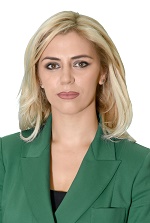 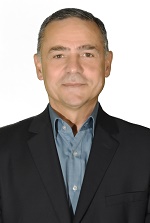 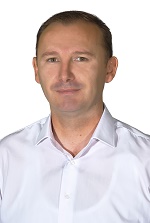 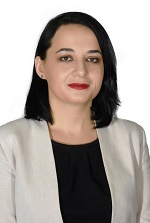 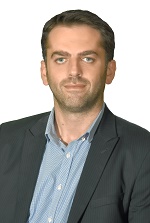 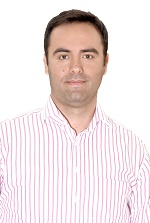 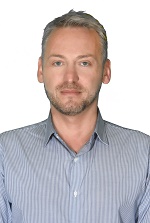 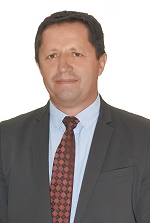 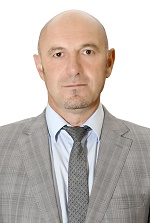 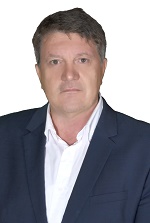 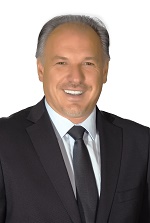 Anëtarësia e Komisionit për Integrime Evropiane
Driton Çaushi (VV)
Glauk Konjufca (VV)
Ilir Deda (LDK)
Blerta Deliu Kodra (PDK) 
Kryetare
Fitore Pacolli – Dalipi (VV)
Zenun Pajaziti (PDK)
Adem Hodža (JGP)
Ahmet Isufi (AAK)
Milaim Zeka (NPK)
Fikrim Damka (6+) 
Zëvendës-kryetar i dytë
Armend Zemaj (LDK) 
Zëvendës-kryetar i parë
[Speaker Notes: Note:

To Change the Picture and replace new one as same shape Follow the steps below

Select the picture first > Mouse Right button click>change picture>Browse and select the image from your computer>Click Insert

That’s it. You are Done !!!]
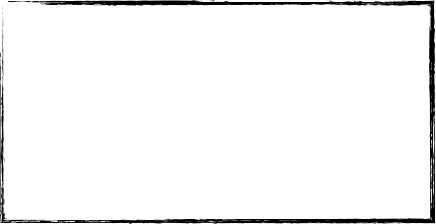 Detajet e kontaktit

Znj. Adelina Demolli
Koordinatore e Komisionit
adelina.demolli@assembly-kosova.org
Tel: 038/ 213-805-10 632
Ky publikim është përgatitur në kuadër të Projektit të binjakëzimit Përkrahja e mëtejme për Kuvendin e Kosovës, që financohet nga Bashkimi Evropian dhe implementohet nga Kuvendi Kombëtar i Hungarisë. Është prodhuar me asistencë nga Bashkimi Evropian. 
Përmbajtja e këtij publikimi është përgjegjësi vetëm e partnerëve implementues dhe në asnjë mënyrë nuk mund të konsiderohet që i pasqyron qëndrimet e Bashkimit Evropian.